Aktivity pre žiakov

Prírodovedecká fakulta 
UPJŠ v Košiciach
matematika
Matematika
Súťaže

Korešpondenčný matematický seminár STROM https://seminar.strom.sk
Matematická súťaž MATBOJhttps://seminar.strom.sk/sk/matboj/
Medzinárodná matematická súťaž NÁBOJ http://math.naboj.org/ – organizátor v Košiciach
Medzinárodná súťaž PurpleComet http://www.purplecomet.org/ – lokalizácia do slovenčiny
Matematika
Podpora k matematickej olympiáde
https://ics.upjs.sk/~krajci/mo/
Krúžok
Inštruktáže
„helpdesk“
ingrid.semanisinova@upjs.sk
stanislav.krajci@upjs.sk
Matematika
Matematické hravenisko
Hranie spoločenských hier
Neformálne stretnutie so študentmi a doktorandmi
„aké je to naozaj študovať matematiku?“
Informácie na FB stránke ÚMV
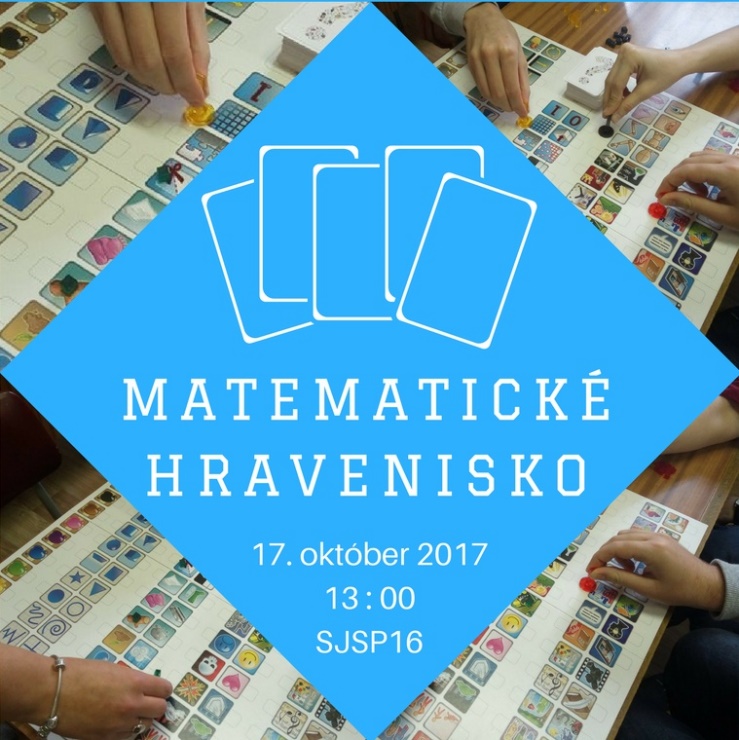 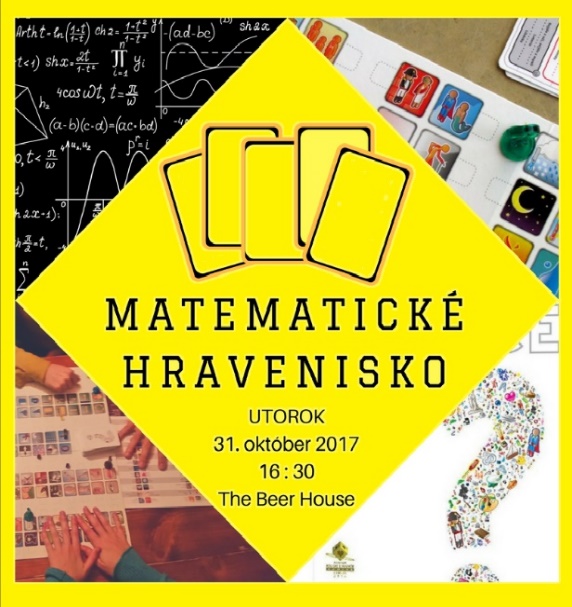 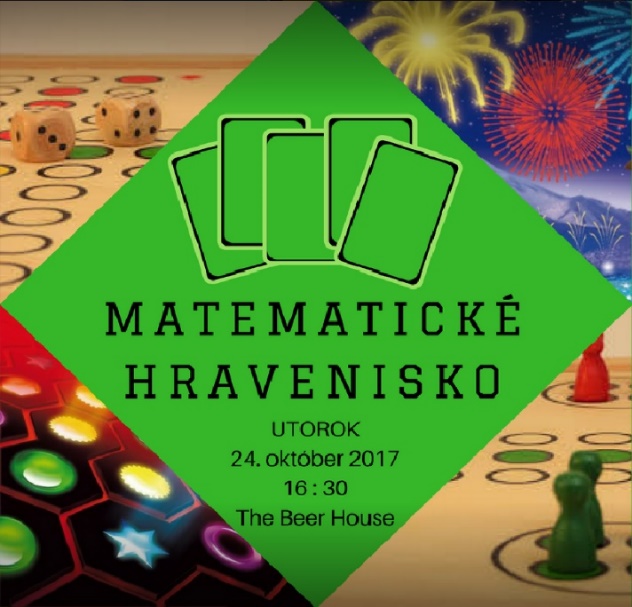 Matematika
Popularizačné prednášky
http://umv.science.upjs.sk/index.php/kniznica/popularizacne-prednasky
Rôzne aplikácie alebo zaujímavosti
Program pre žiakov napr. v čase maturít
Kontaktovať včas:
roman.sotak@upjs.sk
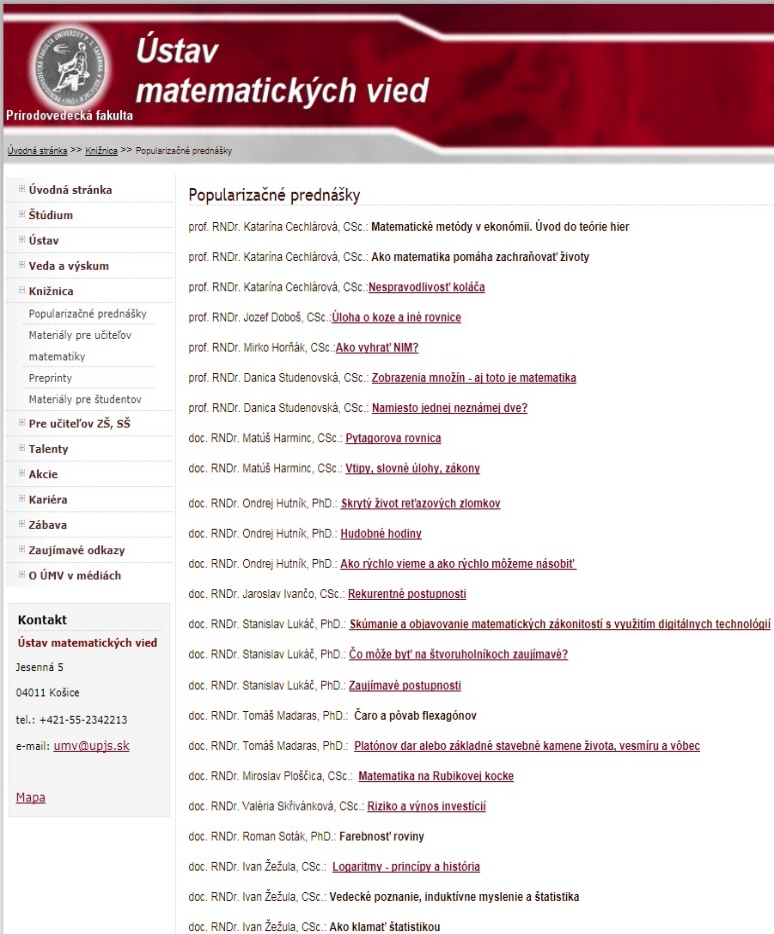 informatikA
Informatika
Informatické súťaže 
Olympiáda v informatike (+ sústredenia, školenia učiteľov), http://www.oi.sk/ 
ZENIT v programovaní a webdizajnehttp://zenit.svsbb.sk/
FIRST® LEGO® League – program podporujúci u detí záujem o vedu a technológiehttps://www.fll.sk/ 
PALMA – súťaž v programovaní určená žiakom stredných škôl,http://palma.strom.sk/
PALMA junior – súťaž v programovaní určená žiakom 2. stupňa ZŠ a 1. – 3. ročníka SŠ,https://di.ics.upjs.sk/palmaj/ 
IHRA – súťaž v tvorbe počítačových hier s voľnými pravidlami,http://ics.upjs.sk/ihra/
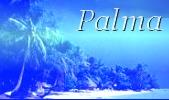 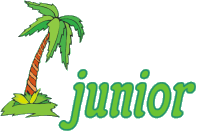 Informatika
Regionálne kolo FirstLegoLeague – Košicehttps://www.fll.sk/

Robotická súťaž RBA (spoluorganizátor s Gym. Alejová) http://robotickybattle.sk/

Networking Academic Games (spoluorganizátor s TUKE) http://www.netacad.sk/
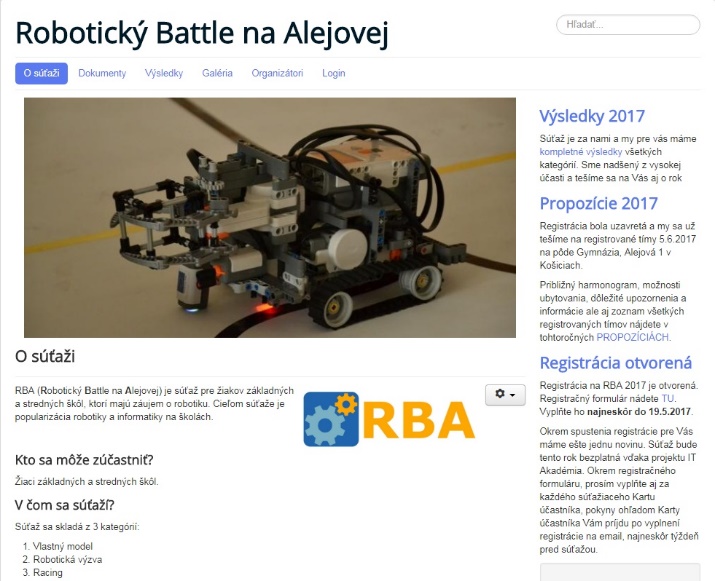 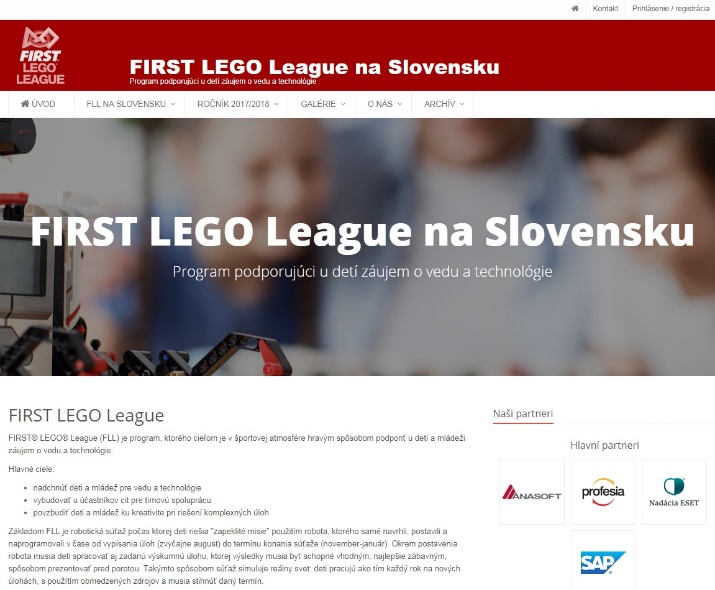 Informatika
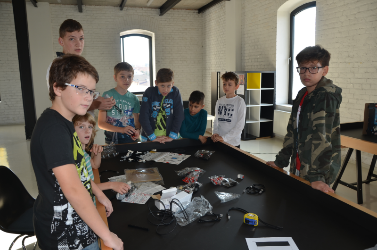 Krúžky, letné tábory
Informatický krúžok pre žiakov SŠ
Informatický krúžok pre žiakov ZŠ
Letný denný IT tábor pre žiakov ZŠ
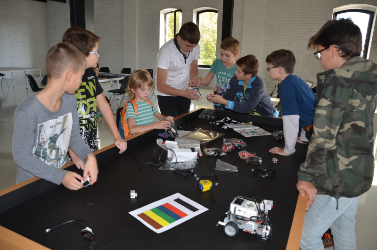 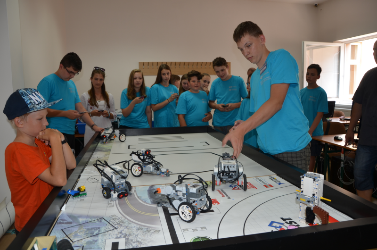 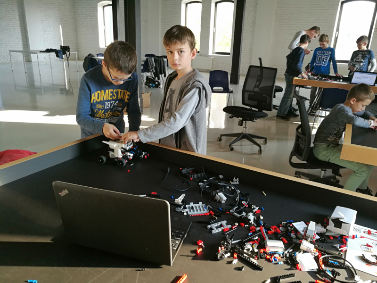 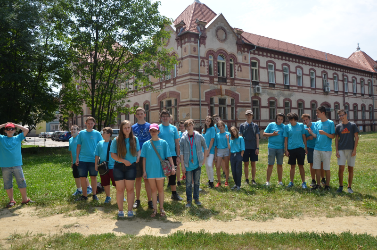 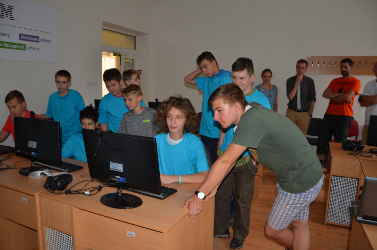 chémiA
Chémia
Chemická olympiáda

European Contest for Young Scientists – EUCYS
22.-27.11.2017 – Tallin, Estónsko
delegát Mgr. Mária Babinčáková

Festival vedy a techniky AMAVET
13.10.2017 – krajské kolo Prešovský a Košický kraj –
hodnotitelia RNDr. Ivana Sotáková a Mgr. Mária Babinčáková
09. – 11.11.2017 – celoštátne kolo, postup na medzinárodné súťaže: INTEL Isef (USA), I-SWEEP (USA), EUCYS (Írsko), ESE (Poľsko), Rusko, Belgicko
spoluorganizátor Mgr. Mária Babinčáková
biológiA
Biológia
-    Botanikiáda
-    Súťaž mladých onkológov
Biologická olympiáda (krajské kolo)
Denný letný tábor pre deti 
Popularizačné aktivity (vedecká kaviareň, výmenníky, noc výskumníkov)
SOČ – pre budúcich vysokoškolských študentov biológie
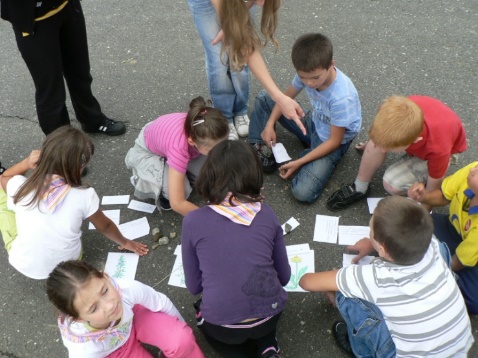 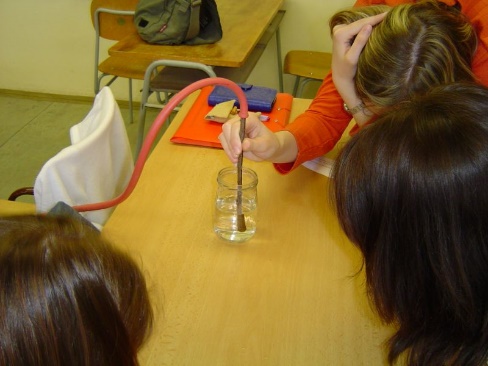 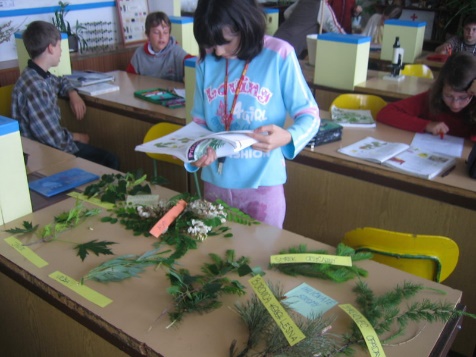 FyzikA
Fyzika
Bádateľské prírodovedné laboratórium SteelPark Košice
www.steelpark.sk

Fyzikálna olympiáda
- dištančný kurz kategória D
- prezenčné stretnutia pre riešiteľov pred krajským kolom

Medzinárodná súťaž FYZIKÁLNY NÁBOJ http://physics.naboj.org/ – organizátor v Košiciach

Turnaj mladých fyzikov
- podpora k riešeniam úloh
 regionálne kolo
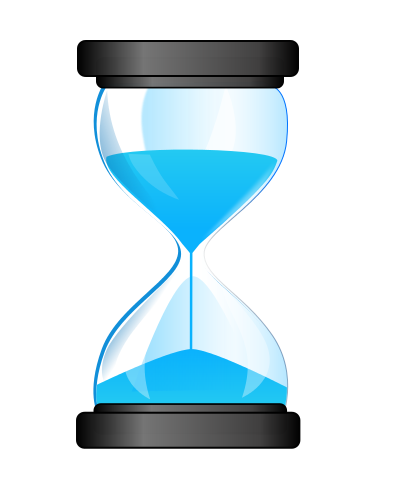 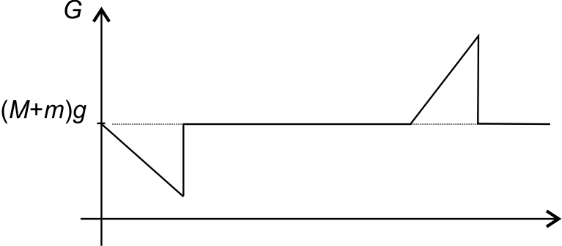